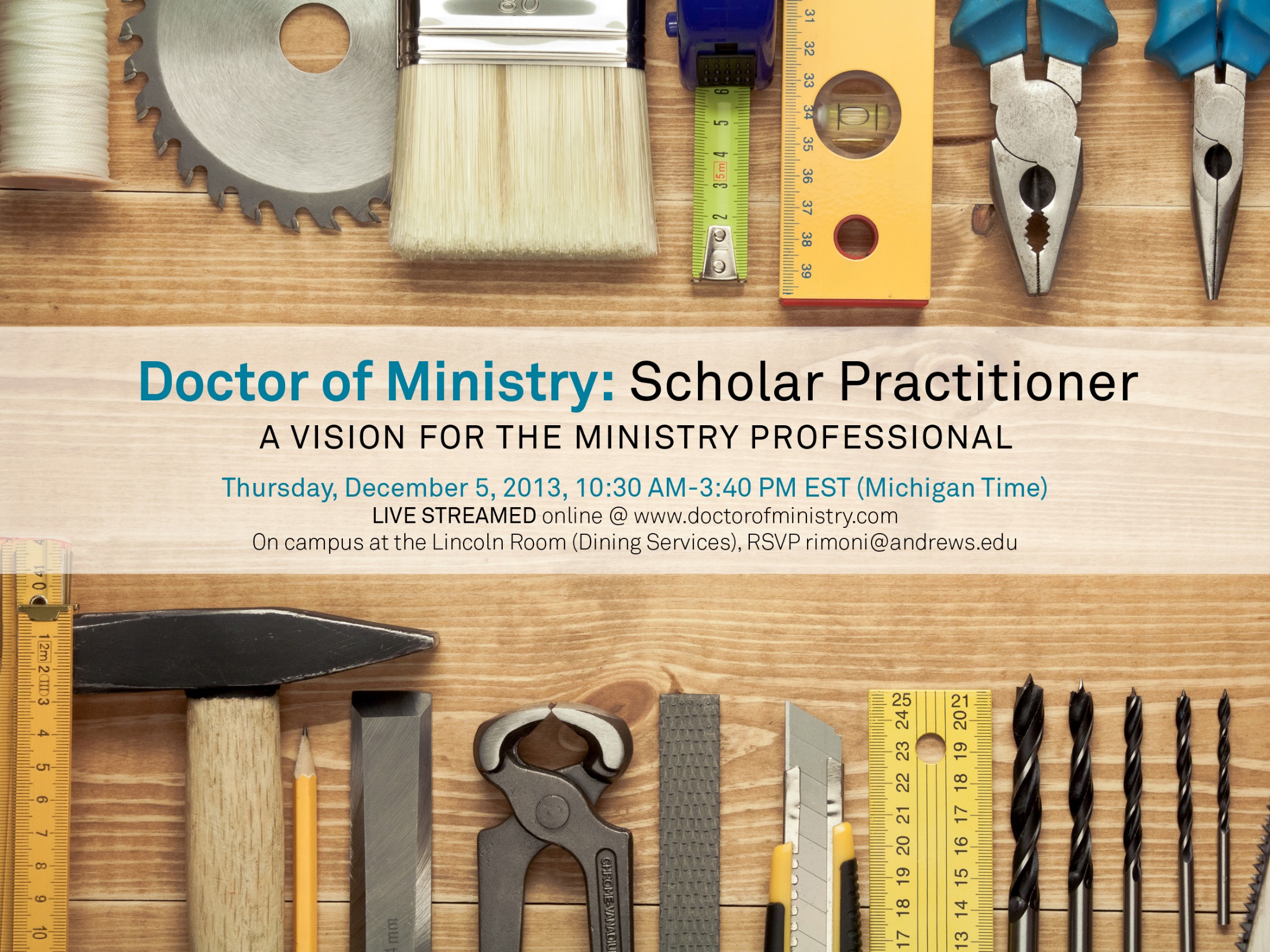 Join us online from anywhere in the world, or in person on campus!  
Must RSVP rimoni@andrews.edu by November 31, 2013. Please indicate online or on campus attendance.
DOCTOR OF MINISTRY ANNUAL CONFERENCE │  DECEMBER 5, 2013  │1ST  PANEL, 10:30 AM – 11:20 AM EST
The University and the Professional Doctorate: Issues and Opportunities
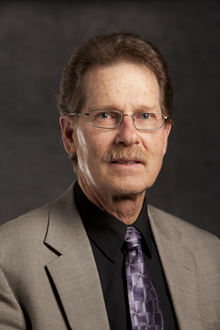 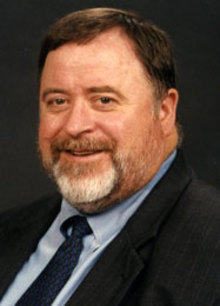 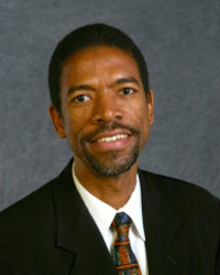 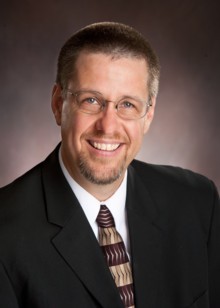 panelist

Bruce Bauer
DMiss

Chair
World Mission  

Professor
World Mission
moderator

Andrea Luxton
PhD

Provost
panelist

Martin Hanna
PhD

Director
MA in Religion and Seminary Affiliations  and Extensions

Associate Professor Historical Theology
feedback

David Penno
PhD

Project Coach
Doctor of Ministry
panelist

Stanley Patterson
PhD

Chair, 
Christian Ministry

Director,
Christian Leadership Center
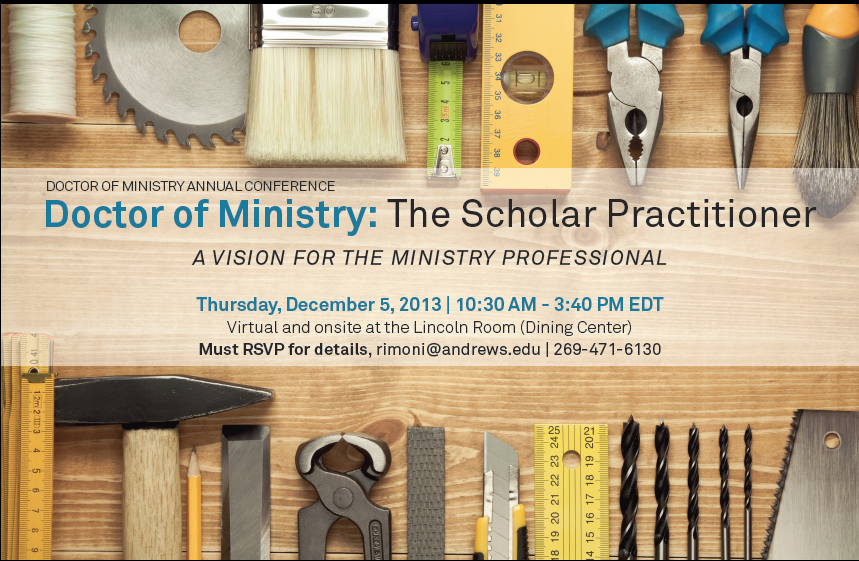 DOCTOR OF MINISTRY ANNUAL CONFERENCE │  DECEMBER 5, 2013  │2nd PANEL, 11:30 AM – 12:20 PM EST
Doctor of Ministry Education Tomorrow:  Where Are We Headed?
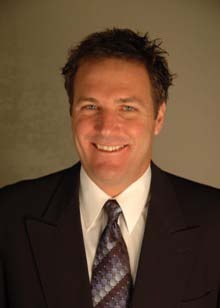 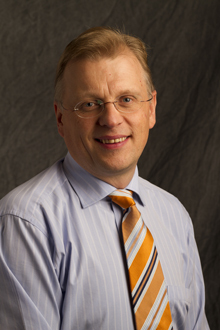 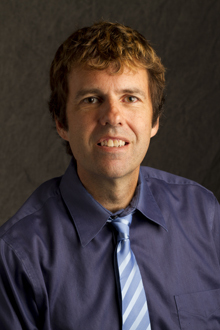 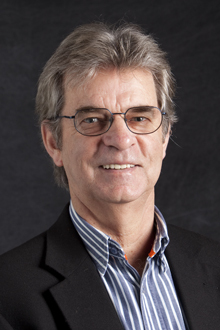 panelist

Kenley Hall
DMin

Director
Theological Field Education
Associate Professor
Christian Ministry
moderator

Jiří Moskala
ThD, PhD

Dean
SDA Theological Seminary

Professor
Old Testament Exegesis
panelist

Steve Case
PhD

President
Involve Youth


Coordinator
DMin Youth Ministry Concentration
panelist

Darius Jankiewicz
PhD

Chair
Theology & Christian Philosophy  

Professor
Historical Theology
panelist

Allan Walshe
DMin

Chair
Discipleship & Religion Education
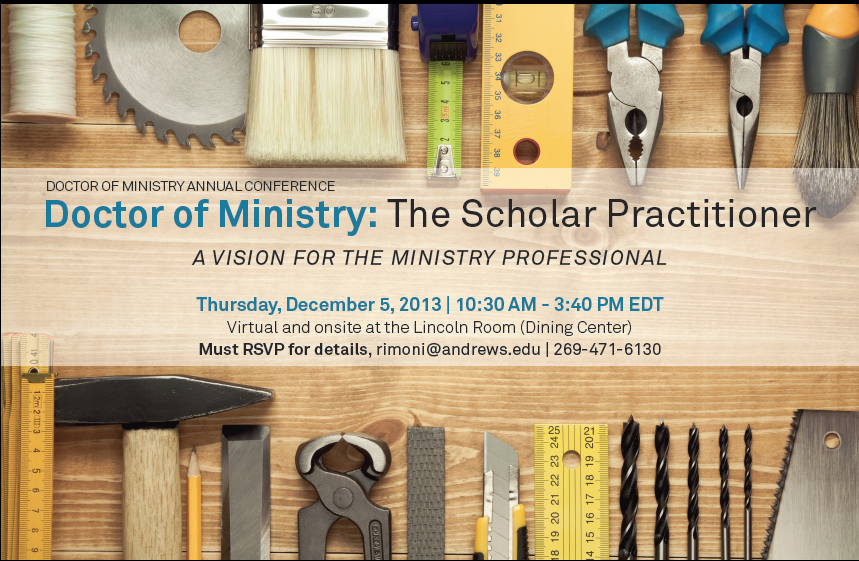 DOCTOR OF MINISTRY ANNUAL CONFERENCE │  DECEMBER 5, 2013  │3rd PANEL, 1:45 PM – 2:35 PM EST
Professional Excellence in Ministry:  What Are The Standards?
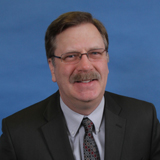 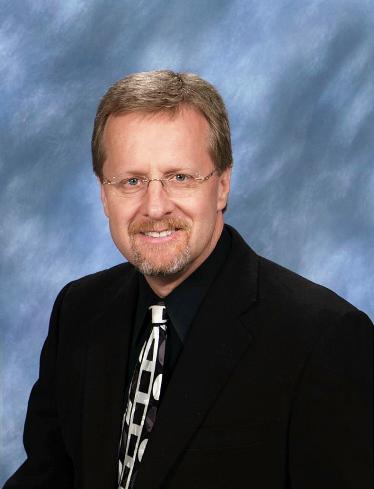 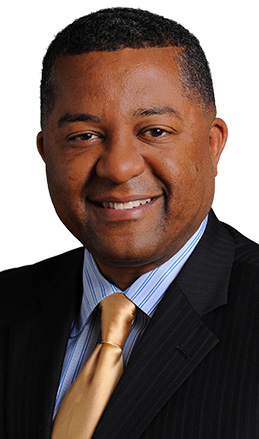 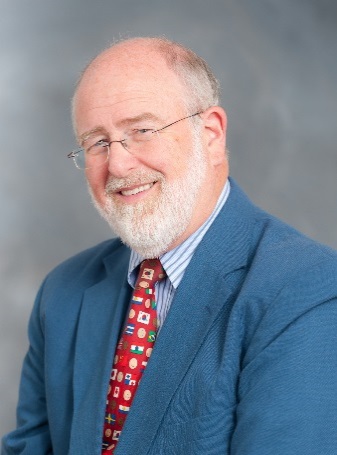 panelist

Ivan Williams, Sr.
DMin

Ministerial Director
North American Division
panelist

Ernie Furness
DMin

Ministerial Director
Southeastern California Conference
moderator

Walt Williams
DMin

Retired Director
MA Pastoral Ministry
panelist

Randy Roberts
DMin

Senior Pastor
Loma Linda University Church of Seventh-day Adventists
panelist

Ron Halvorsen, Jr
PhD

Senior Pastor
College View Seventh-day Adventist Church
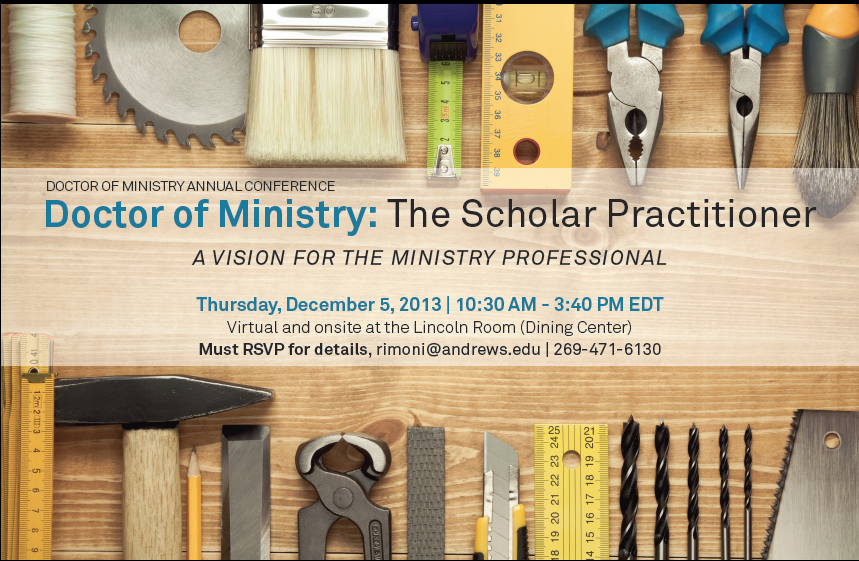 DOCTOR OF MINISTRY ANNUAL CONFERENCE │  DECEMBER 5, 2013  │4th PANEL, 2:45 PM – 3:40 PM EST
Forming the Scholar Practitioner for Ministry in a Professional Doctorate
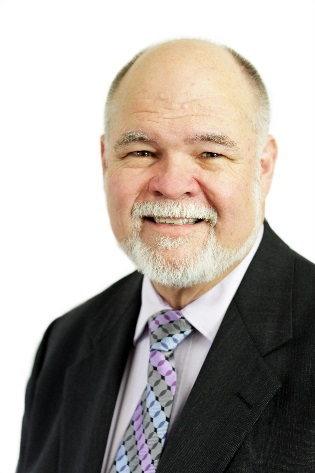 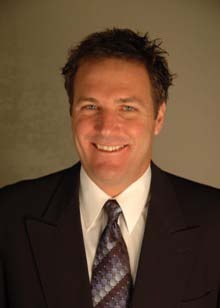 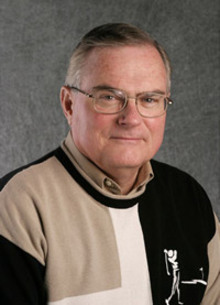 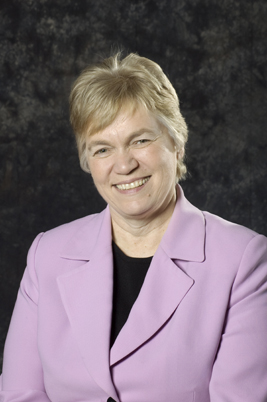 panelist

Steve Case
PhD

Coordinator
DMin Youth Ministry Concentration

President
Involve Youth
panelist

Walt Williams
DMin

Retired Director MA Pastoral Ministry
moderator

Skip Bell 
DMin

Director
Doctor of Ministry Program

Professor 
Church Leadership
panelist

John Brunt
DMin

Senior Pastor
Azure Hills SDA Church
panelist

Andrea Luxton
PhD

Provost
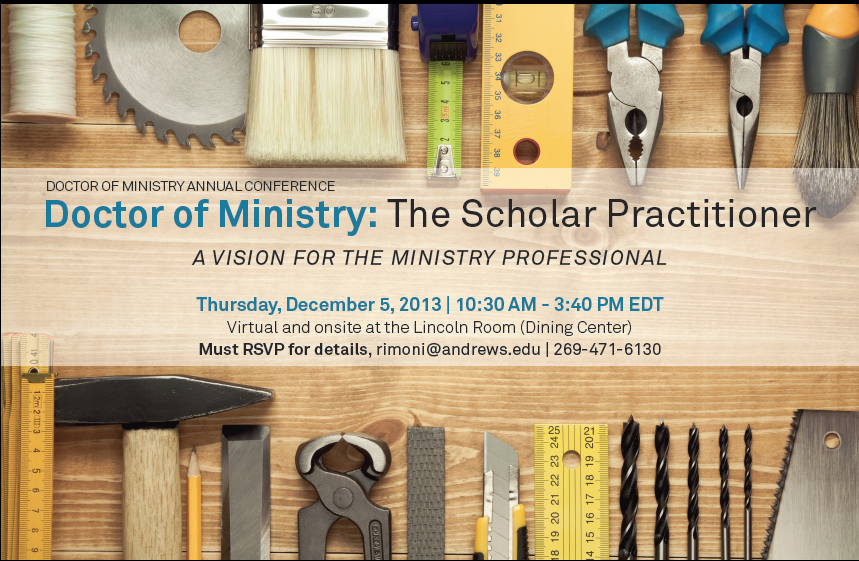